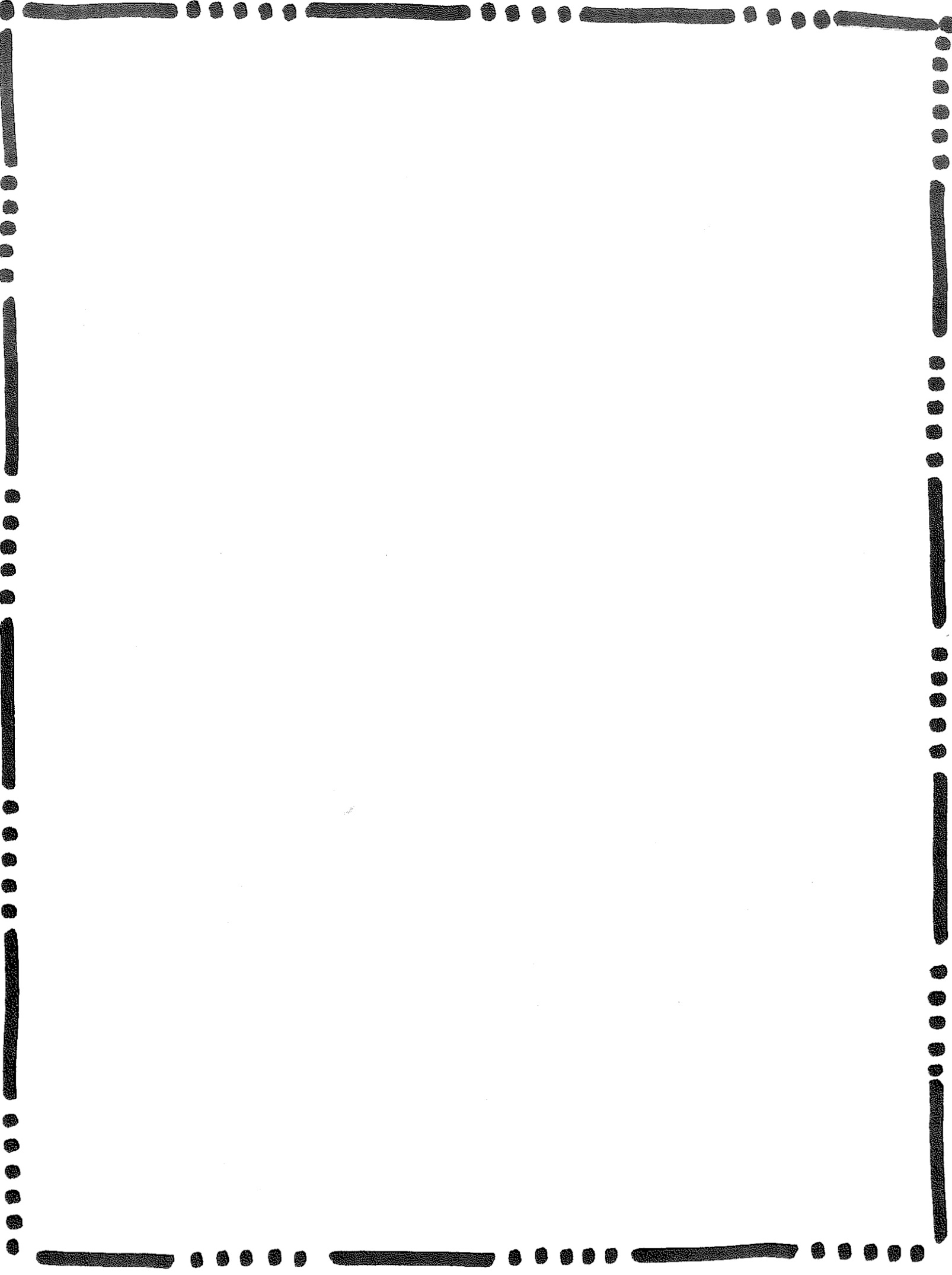 Jan. 29.- Feb. 2, 2018
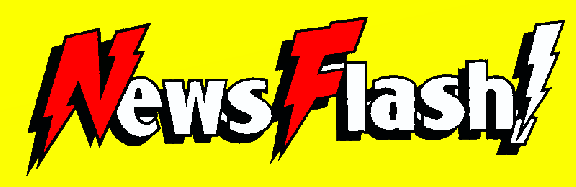 K/1st: Mrs.Testa
What We’re Learning…
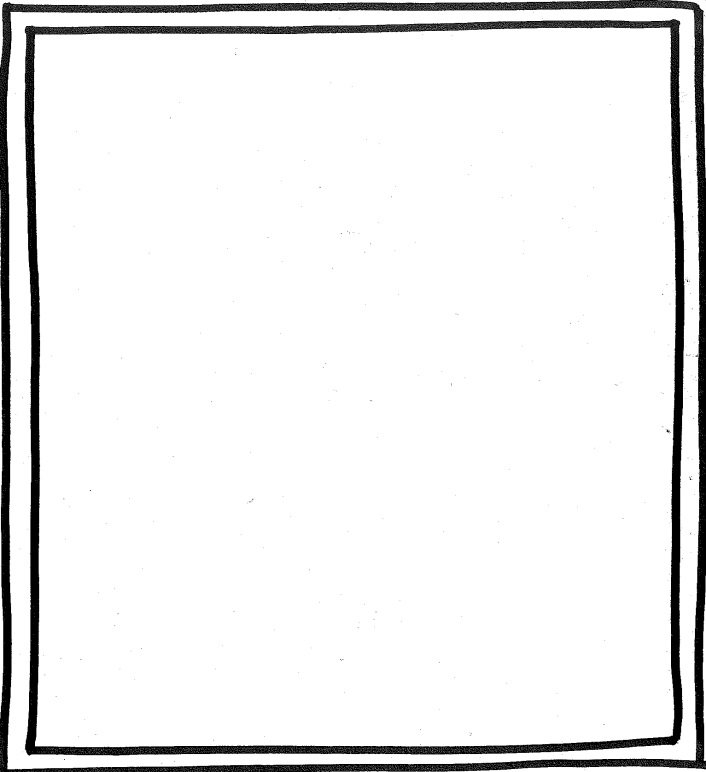 Language Arts
K
Important Information
K- Letter /Tt/, story structure and character

1st- /Uu/, blends with /ump/, story structure and dialogue
We are in the 2nd half of the school year.
 
K- Your child needs to know pre- primer and primer words for 1st grade.
1st – Your child needs to know all word lists up to the 1st grade list.

*I have sent 2 lists of these home already. If you need another one
just write me a note.
Math
K- Classifying and counting data
1st- Making true equations and word problems with 3 numbers.
Science & Social Studies
KK-  Where we live. Learning our address
1st- Past, present, and future
1st-mMBB
Kindergarten and 1st Grade-
Black History Month
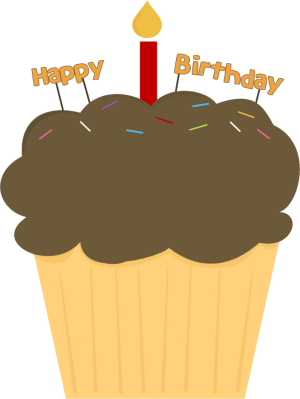 The education of a child involves three major components: teacher, student, and parents.
Birthdays
Daniel 12
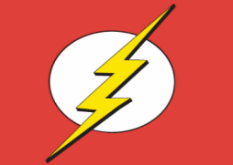